Empathy Map Stakeholder Landscape Concept
Think and feel
Think and feel
Think and feel
Think and feel
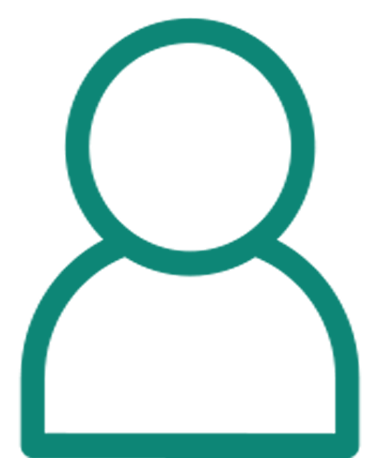 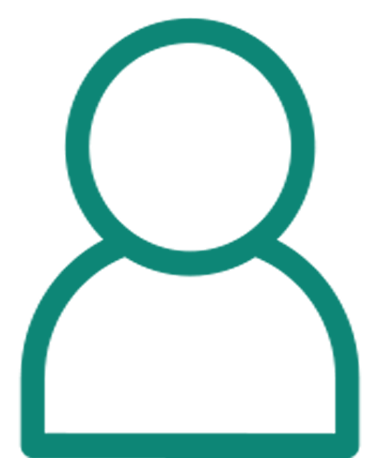 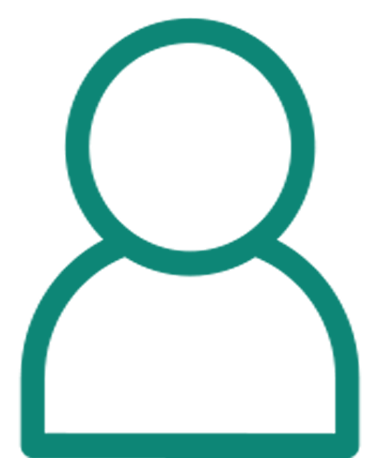 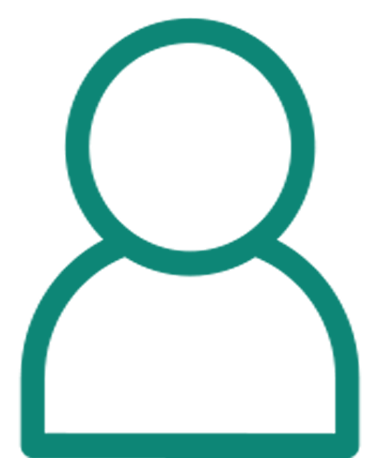 Hear
Hear
Hear
Hear
See
See
See
See
Say and do
Say and do
Say and do
Say and do
Gain
Gain
Gain
Gain
Pain
Pain
Pain
Pain
Adapted from Tuulaniemi, J. (2010-2012). Service Design Toolkit | Process and templates, JAMK University of Applied Sciences, Creative Commons. https://creativecommons.org/licenses/by-sa/3.0/
Liedtka, J., & Ogilvie, T. (2019). The designing for growth field book: A step-by-step project guide. Columbia University Press.